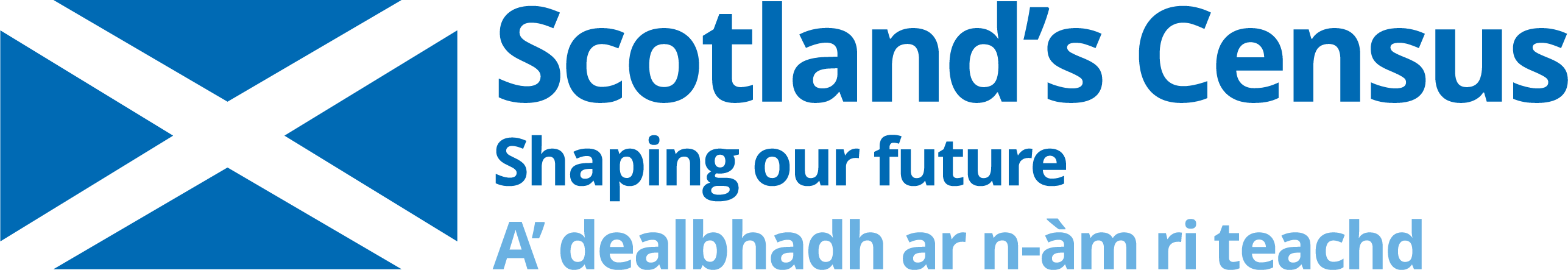 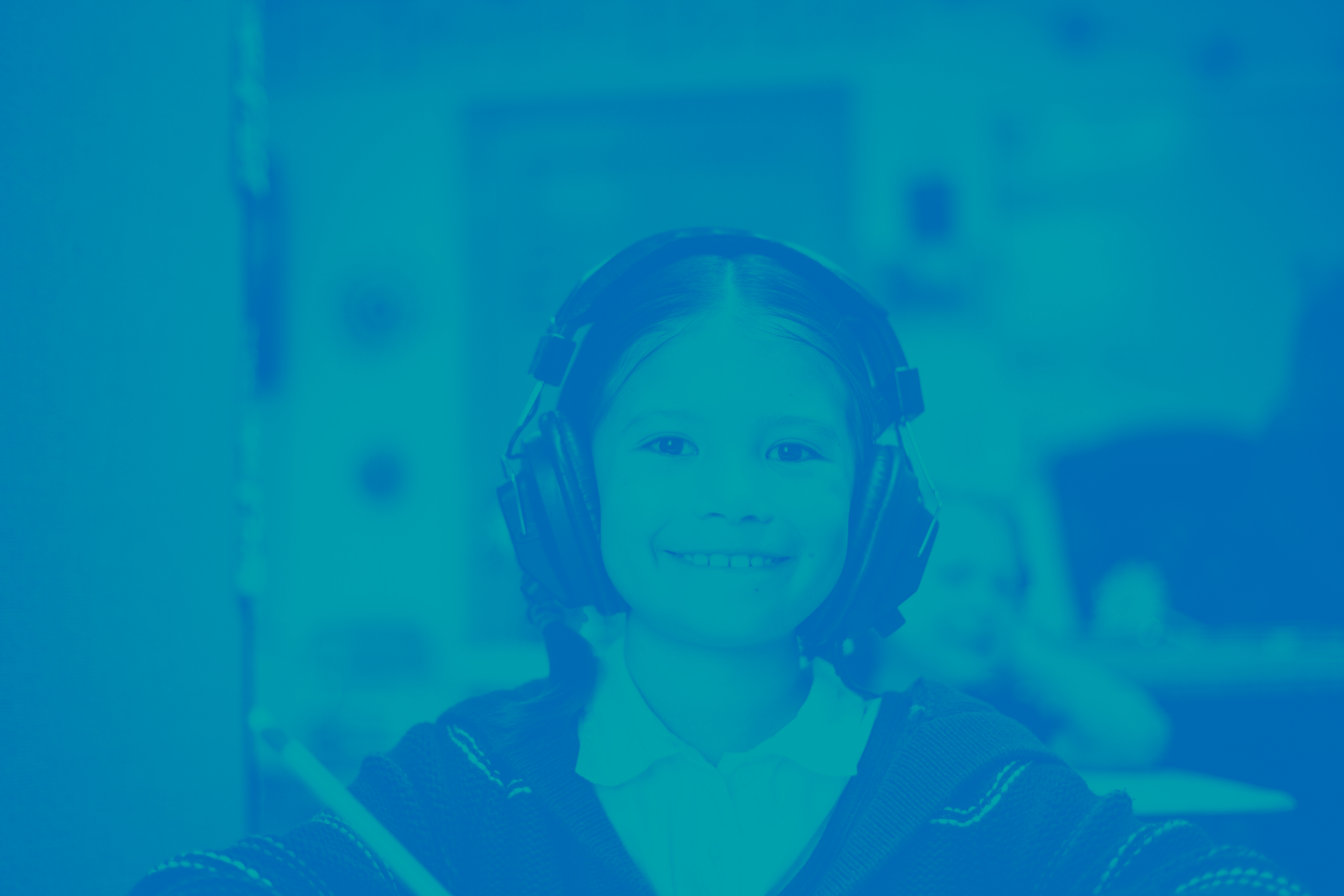 Cunntas-sluaigh 2022
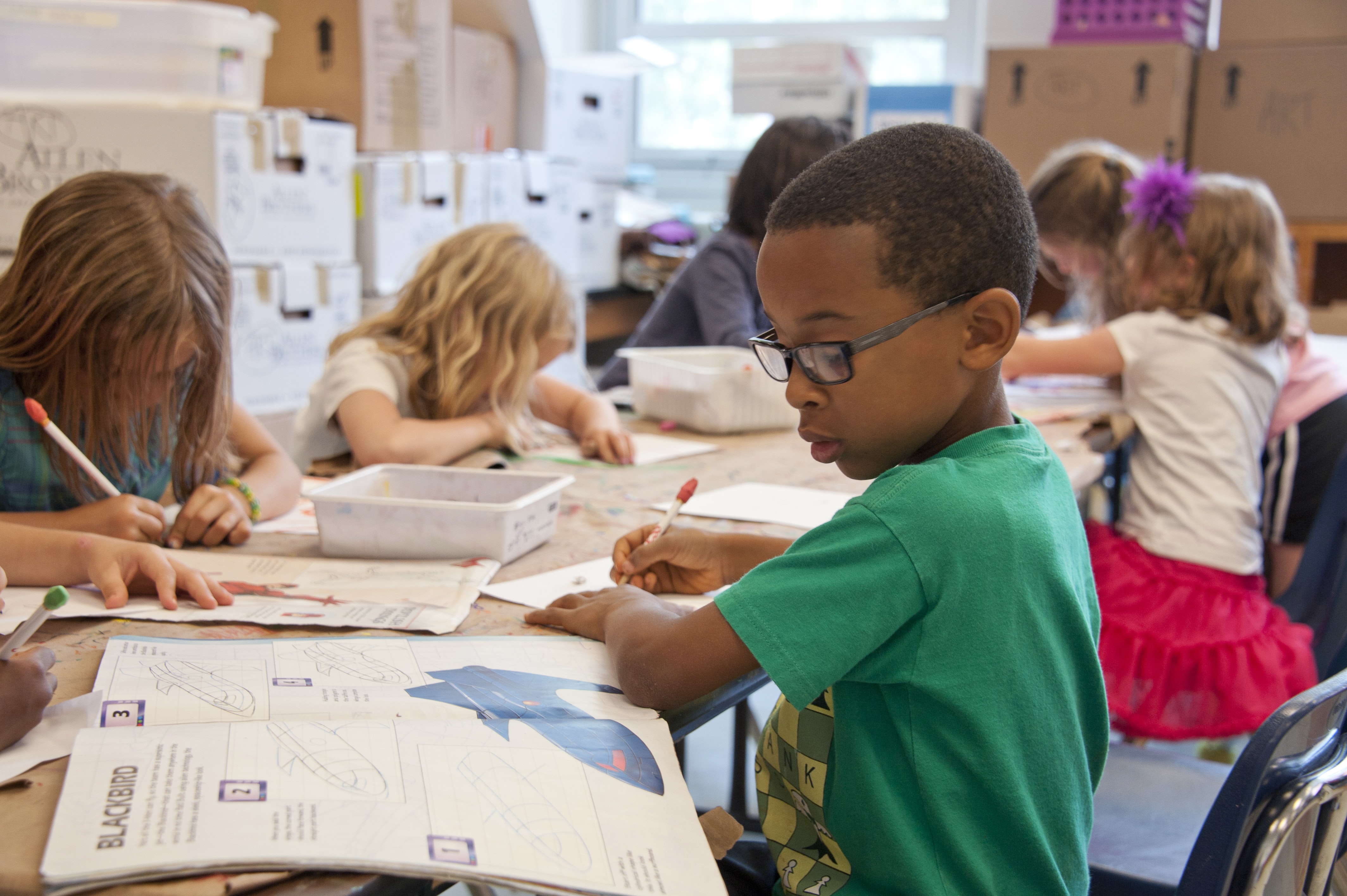 Mìneachadh
Bidh an cunntas-sluaigh a’ tachairt gach 10 bliadhna. 
Tha feum aig an Riaghaltas agus aig buidhnean eile air dàta a' chunntais-shluaigh gus co-dhùnaidhean cudromach a dhèanamh.​
Fiosrachadh mun chunntas-shluaigh
Chaidh ciad cunntas-sluaigh oifigeil an Riaghaltais a dhèanamh ann an 1801.​
Cha do thachair cunntas-sluaigh ann an 1941 air sgàth an Dàrna Cogaidh.​

Bha àireamh-sluaigh na h-Alba ann an 1801 timcheall air 1.6 millean duine. A-nis, tha timcheall air 5.4 millean duine ann!​
Tha a h-uile duine ann an Alba a’ freagairt nan aon cheistean.​
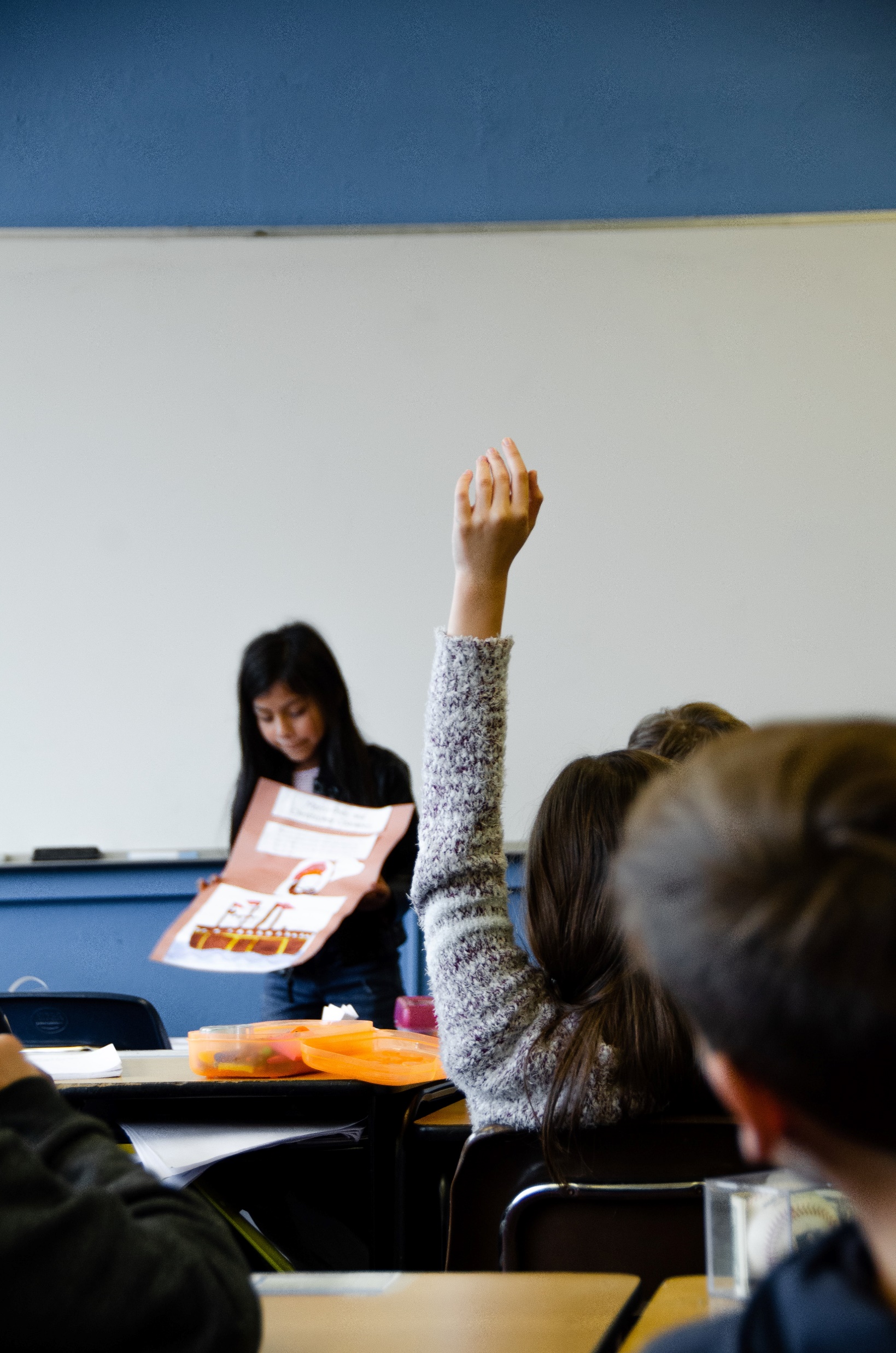 Farpais-cheist
Cleachdaibh filmichean rannsachadh-cùise agus eisimpleirean bho scotlandscensus.gov.uk.
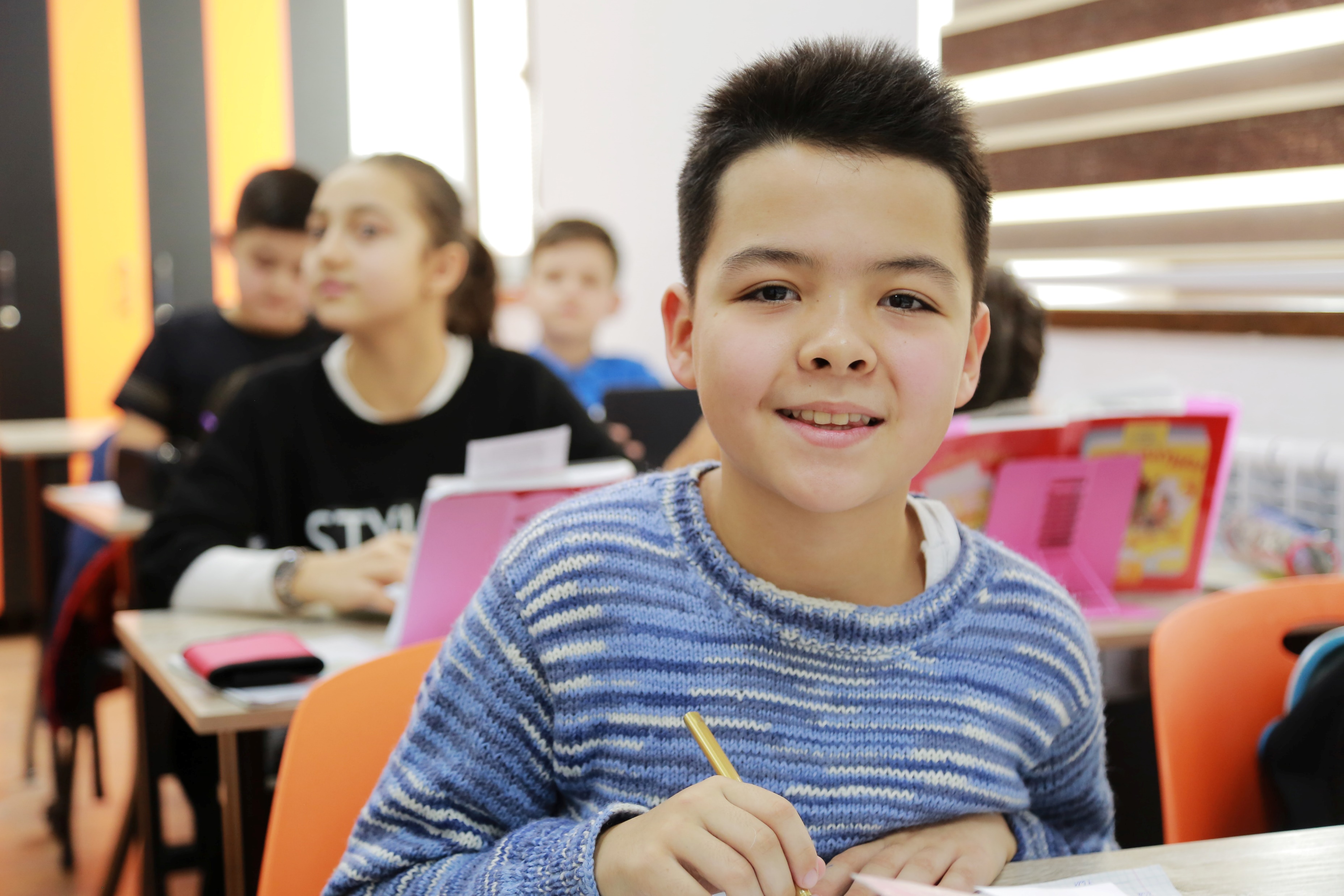 Ceistean
Thoiribh cothrom don chloinn-sgoile a bhith an sàs.